professionaalne eestikeelne õpetaja mitmekeelses klassis
Reili Argus, Kristiina Bernhardt
13.10.2023
“Professionaalne eestikeelne õpetaja mitmekeelses klassis”
ÜLIKOOL
RIIK
KOOL
KOOLITUSED: mitmekeelsus, metoodilise pädevuse tõstmine, keeleõpe
Lisarahastus koolidele ühe eestikeelse lisaõpetaja palkamiseks
Palkab õpetaja, tagab koormuse nii, et õpetaja jõuaks osaleda projekti tegevustes ja koolitustel, korraldab õpetaja töö kõige tõhusamal moel (abi-, paaris, või rühmaõppes)
SEIRED:
Laste eesti keele oskus
Õpetajate metoodilised oskused
TULEMUSEKS: pädevam õpetaja > õpilaste parem eesti keele oskus
[Speaker Notes: Kes mida teeb?]
Kust me teame, et õpilastel on parem eesti keele oskus?
Seirame!
Projekti alguses kaardistav seire: milline on lapse keeleline kasvukeskkond, kust saab eestikeelset sisendit, mis tasemel on lapse eesti keele oskus
Kolmanda aasta kevadel grammatiliste oskuste hindamine piiratud valimi peal pildi-kirjelduskatse
Teise aasta kevadel grammatiliste oskuste hindamine piiratud valimi peal + pildi-kirjelduskatse
Seejärel esimese aasta kevadel õpetaja hinnang lapse eesti keele oskusele
Üht-teist sellest, mida me teada oleme saanud
Grammatiliste kategooriate-vormide omandamise test

1. aasta lõpuks oli omandatud: kõikide tegusõnavormide mõistmine; kindla kv ainsuse 1. ja 3. pöörde vormide kasutus.
Nimisõna käändevormidest peaaegu kõigi (v.a ains alalütleva) vormide mõistmine, ainsuse nimetava käändevormi kasutus

2. aasta lõpuks oli omandatud: kõikide ainsuse käändevormide mõistmine, ainsuse nimetava, osastava, alaleütleva, alalütleva ja mitm nimetava vormi kasutamine. Tegusõnavormidest kõikide pöördvormide mõistmine, ainsuse 1., 2. ja 3. pöörde vormi ning lihtminevikuvormidest 1. pöörde vormi ning eitava kõne 3. pöörde vormi kasutus.
Pildikirjelduskatse
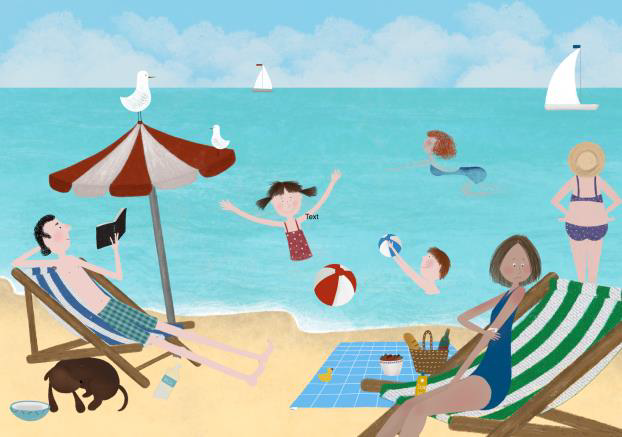 Räägi mulle, 
mida sa pildil näed!
Üht-teist sellest, mida me teada oleme saanud 2
Pildikirjelduskatse

1. aasta lõpus: Keskmiselt suudab projektiklassis õppiv laps jutustada etteantud pildi järgi umbes 50 sõna pikkust teksti kasutades, tema kirjelduses on kasutatud keskmiselt u 10 nimisõna, 7 eri tegu- ja 3 omadussõna.

2. aasta lõpus: Keskmiselt suudab projektiklassis õppiv laps jutustada etteantud pildi järgi umbes 117 sõna pikkust teksti kasutades, tema kirjeldustes on keskmiselt 43 eri sõna, sh keskmiselt 18 nimisõna, 9 tegu-, 4 omadus- ja 5 määr- ning asesõna.
Mida me õpetaja töö kohta teada oleme saanud?
Õpetajate tunnikirjeldused 
Mitmekesised võtted keeletundides (nt mängustamine, pildid, videod)
LAK-õppe võtted ainetundides: sisendi kohandamine
Oskuslik töö sõnavaraga
Siiski palju frontaalset õpetust
Vähem tähelepanu keelele ainetundides

Koolikülastused ja tunnivaatlused
Tandemõpetus: eestikeelsed tunnid ja kakskeelsed tunnid
Eesti keele lisaõpe
Kui võtta seiretest välja kõige-kõige edukamad lapsed (kõige suurema edasiminekuga), siis selgub, et need on koolidest, kus rakendatakse paarisõpetamist
Kakskeelne minitund: TLÜ ajalugu
Tunni lõpuks:
tead, millised instituudid on Tallinna Ülikoolis
oled põgusalt tutvunud TLÜ ajaloo tähtsündmustega

By the end of this lesson
you will be able to name TLU’s buildings
and you will know how to speak about historic events
Tallinna Ülikooli instituudid
Balti filmi, meedia ja kunstide instituut
Digitehnoloogiate instituut
Haridusteaduste instituut
Humanitaarteaduste instituut
Loodus- ja terviseteaduste instituut
Ühiskonnateaduste instituut
TLÜ ajalugu
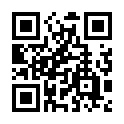